LUYỆN TẬP
NHỮNG HẰNG ĐẲNG THỨC ĐÁNG NHỚ
1. Bình phương của một tổng: (A + B)2 = A2 + 2AB + B2
2. Bình phương của một hiệu:  (A – B)2 = A2 – 2AB + B2
3. Hiệu hai bình phương:       A2 – B2 = (A + B)(A – B)
4. Lập phương của một tổng: (A + B)3 = A3 + 3A2B + 3AB2 + B3
5. Lập phương của một hiệu: (A – B)3 = A3 – 3A2B + 3AB2 – B3
6. Tổng hai lập phương:  A3 + B3 = (A + B)(A2 –  AB + B2)
7. Hiệu hai lập phương:  A3 – B3 = (A – B)(A2 + AB + B2)
LUYỆN TẬP (NHỮNG HẰNG ĐẲNG THỨC ĐÁNG NHỚ)
Bài 30: Rút gọn biểu thức
Giải
LUYỆN TẬP (NHỮNG HẰNG ĐẲNG THỨC ĐÁNG NHỚ)
Bài 30: Rút gọn biểu thức
Giải
LUYỆN TẬP (NHỮNG HẰNG ĐẲNG THỨC ĐÁNG NHỚ)
Bài 31: Chứng minh rằng
Giải
Vậy
LUYỆN TẬP (NHỮNG HẰNG ĐẲNG THỨC ĐÁNG NHỚ)
Bài 31: Chứng minh rằng
Giải
Vậy
LUYỆN TẬP (NHỮNG HẰNG ĐẲNG THỨC ĐÁNG NHỚ)
Bài 31: Chứng minh rằng:
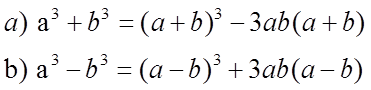 Áp dụng tính
và
biết
Giải
Ta có:
LUYỆN TẬP (NHỮNG HẰNG ĐẲNG THỨC ĐÁNG NHỚ)
Bài 33: Tính
LUYỆN TẬP (NHỮNG HẰNG ĐẲNG THỨC ĐÁNG NHỚ)
Bài 33: Tính
A
B
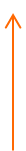 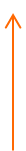 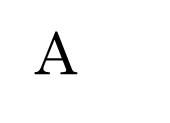 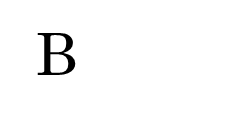 LUYỆN TẬP (NHỮNG HẰNG ĐẲNG THỨC ĐÁNG NHỚ)
Bài 33: Tính
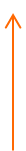 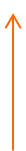 A
B
LUYỆN TẬP (NHỮNG HẰNG ĐẲNG THỨC ĐÁNG NHỚ)
Bài 33: Tính
LUYỆN TẬP (NHỮNG HẰNG ĐẲNG THỨC ĐÁNG NHỚ)
Bài 34: Rút gọn các biểu thức sau:
LUYỆN TẬP (NHỮNG HẰNG ĐẲNG THỨC ĐÁNG NHỚ)
Bài 34: Rút gọn các biểu thức sau:
LUYỆN TẬP (NHỮNG HẰNG ĐẲNG THỨC ĐÁNG NHỚ)
Bài 34: Rút gọn các biểu thức sau:
LUYỆN TẬP (NHỮNG HẰNG ĐẲNG THỨC ĐÁNG NHỚ)
Bài 34: Rút gọn các biểu thức sau:
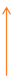 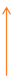 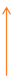 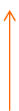 A
B
A
B
LUYỆN TẬP (NHỮNG HẰNG ĐẲNG THỨC ĐÁNG NHỚ)
Bài tập cơ bản: Tính
a)(x + 2y)2
b) (x – 3y)(x + 3y)
c) (5 – x)2
Giải
a)  (x + 2y)2 =
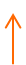 A
B
LUYỆN TẬP (NHỮNG HẰNG ĐẲNG THỨC ĐÁNG NHỚ)
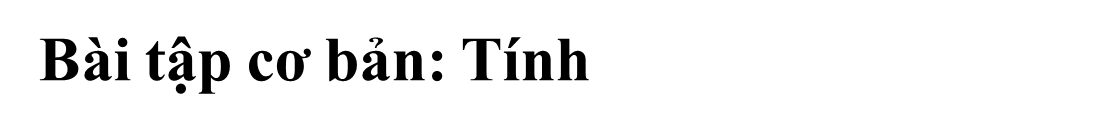 a)(x + 2y)2
b) (x – 3y)(x + 3y)
c) (5 – x)2
Giải
b) (x – 3y)(x + 3y) =
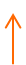 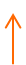 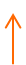 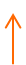 A
B
A
B
LUYỆN TẬP (NHỮNG HẰNG ĐẲNG THỨC ĐÁNG NHỚ)
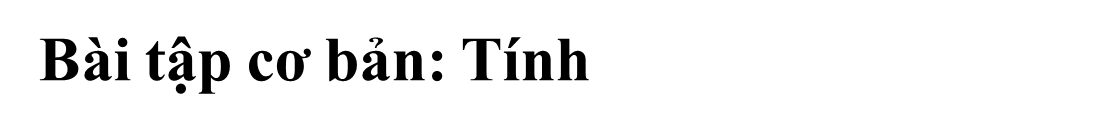 a)(x + 2y)2
b) (x – 3y)(x + 3y)
c) (5 – x)2
Giải
c) (5 – x)2
LUYỆN TẬP NHỮNG HẰNG ĐẲNG THỨC ĐÁNG NHỚ
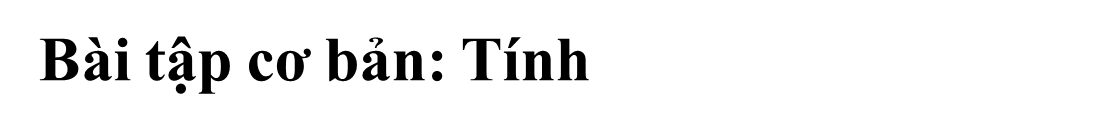 a) (2x - 3y)2
b) (- 3 - 2y)2
Giải
(2x - 3y)2 = (2x)2 – 2.(2x)(3y) + (3y)2                  
                       = 4x2 – 12xy + 9y2
b) (-3 - 2y)2 = (-3)2 – 2.(-3)(2y) + (2y)2 
                               = 9 + 12y + 4y2
Hướng dẫn về nhà
- Học lại 7 hằng đẳng thức đáng nhớ.
- Xem lại các bài tập đã làm. Làm thêm các bài tập 37, 36 sgk trang 17
- Xem trước bài 6. Phân tích đa thức thành nhân tử bằng phương pháp đặt nhân tử chung. Tiết sau chúng ta học bài 6.